Ουρά
Queue
Λειτουργίες
Εισαγωγή 
στο τέλος της ουράς
Εξαγωγή
Από την κορυφή της ουράς
Χρήση
Λειτουργει όπως στην καθημερινότητα
Χρειάζεται όπου  υπάρχει σημείο εξυπηρέτησης
π.χ. ουρά εκτύπωσης
Έλεγχος λάθους
Εισαγωγή σε γεμάτη ουρά
Εξαγωγή από κενή ουρά
Υλοποίηση
Πίνακας μεγέθους Ν
Δύο μεταβλητές head και tail
Στην αρχή head = tail = 0
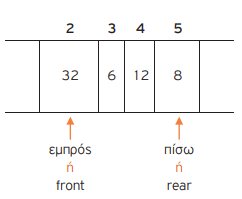